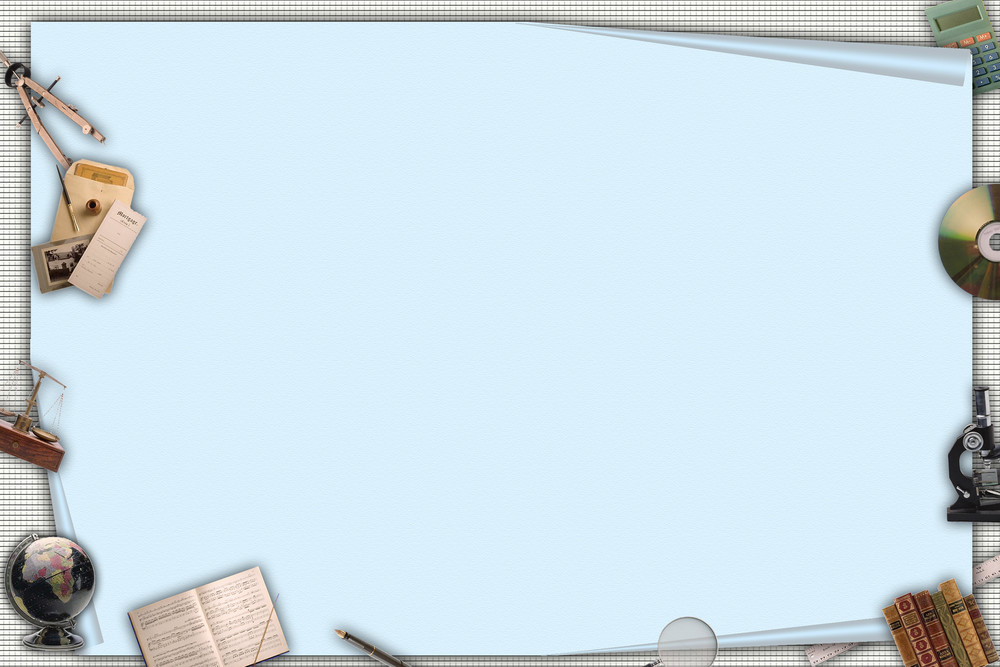 Почва и биогрунт: плюсы и минусы
Работу выполнил: 
Амельков Владимир Олегович, 
МБОУ Красноармейский УВК
муниципального образования Красноперекопский район 
Республики Крым
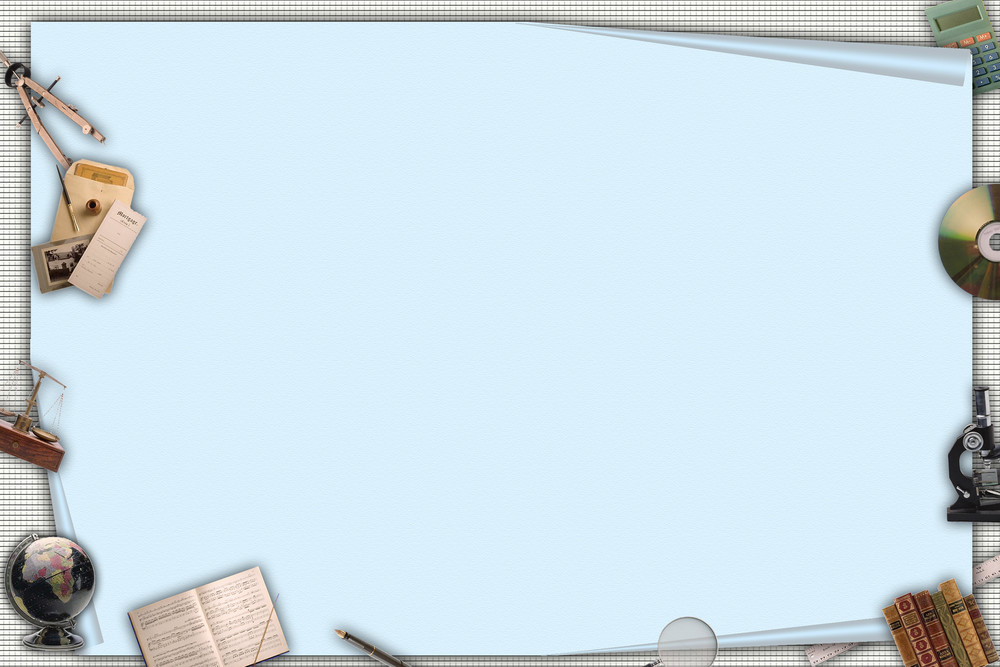 Я живу в селе с мамой, папой и двумя младшими братьями. Около нашего дома есть небольшой  огород.
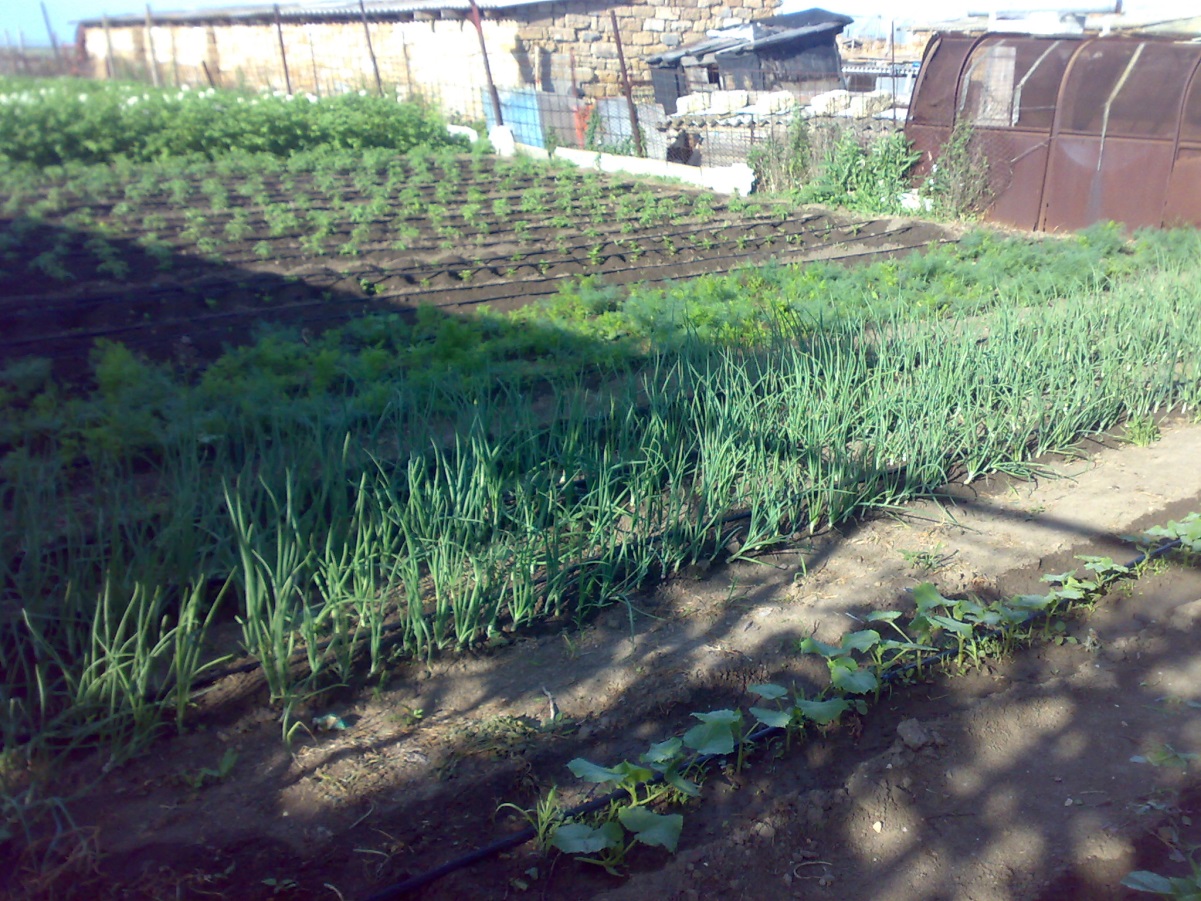 Весной родители покупают в магазине специальную землю для выращивания рассады, пересадки комнатных цветов.
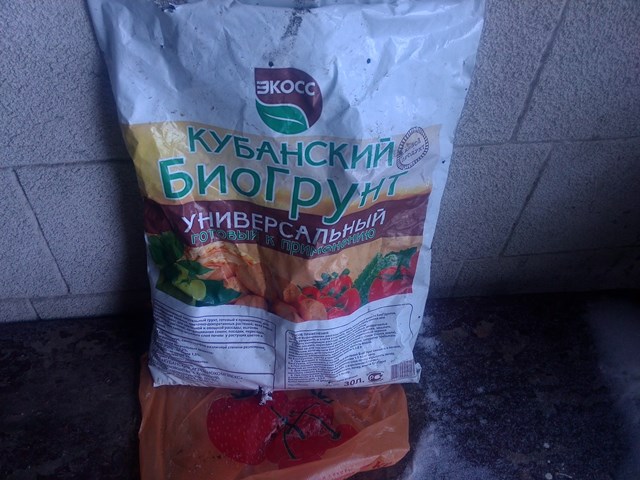 Я задумался над тем, чем наша почва с огорода отличается от биогрунта из магазина. Может маме и папе не нужно тратить деньги на покупку специального грунта.
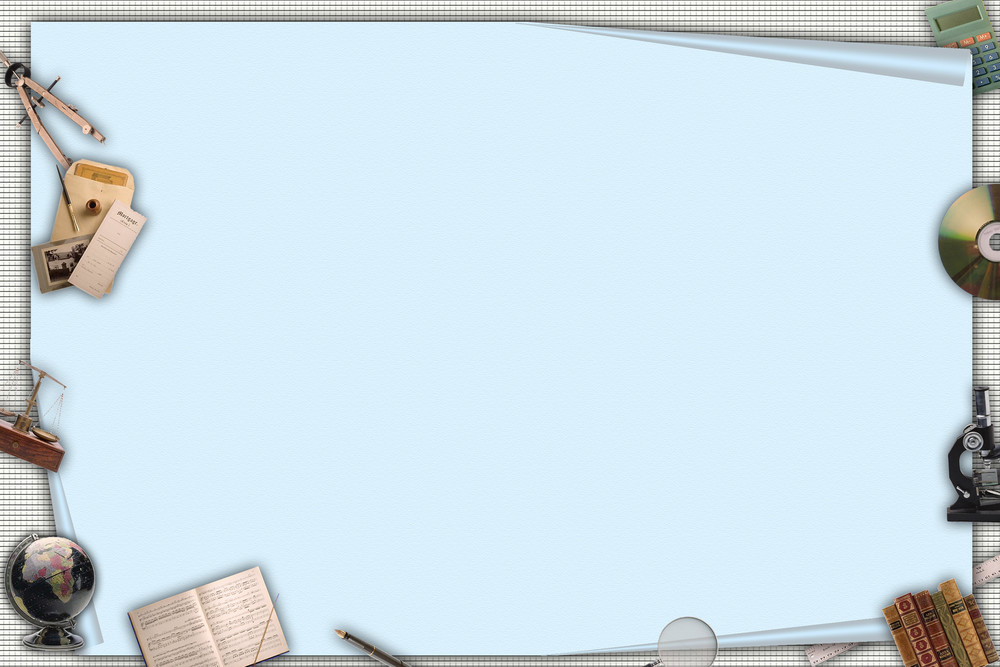 Цель исследования: 
определить есть ли преимущества у биогрунта перед природной почвой для посадки семян и растений.

     Задачи: 

выяснить что такое почва и биогрунт;
опытным путем исследовать некоторые физические и химические свойства почвы и биогрунта;
объяснить их сходства и различия;
сделать выводы об использовании почвы и биогрунта

   Гипотеза: 
биогрунт обладает улучшенными физическими и химическими свойствами в отличии от природной почвы.
.
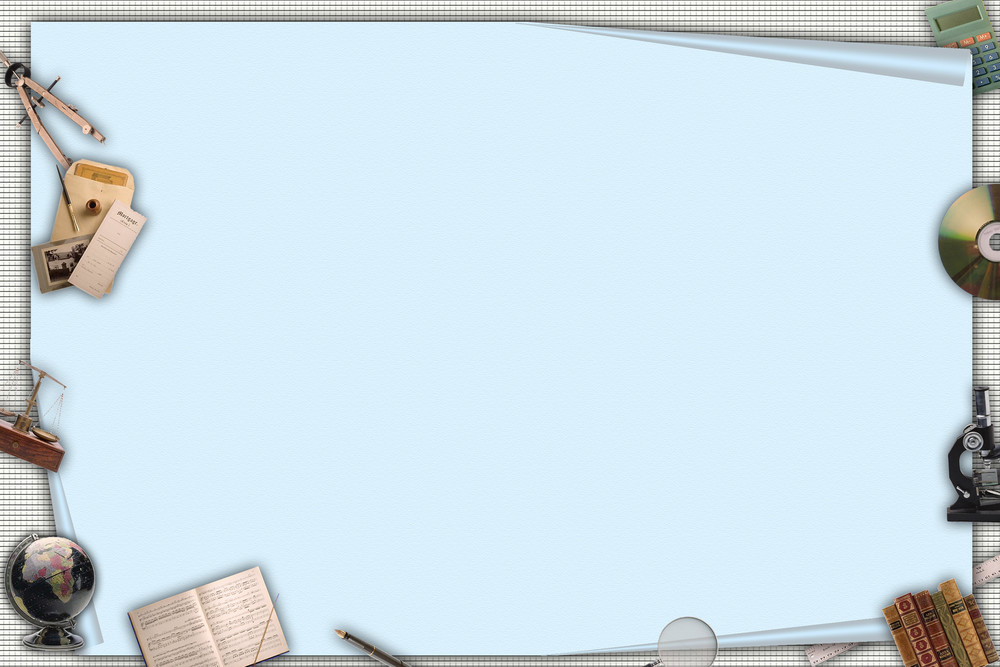 Почва - это верхний плодород­ный слой земной коры, возникший в результате длительного взаимо­действия живого и минерального ве­щества.
 Почва - особое природное тело, основное качество которого - плодородие.
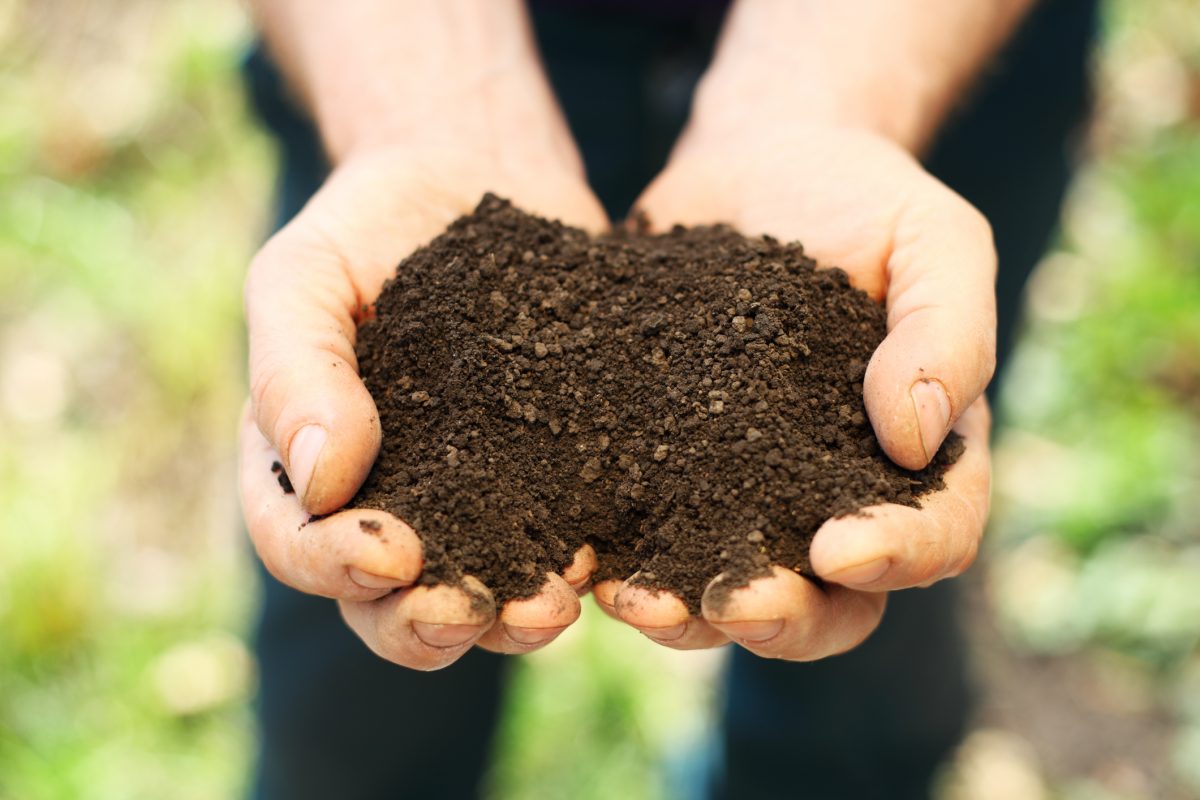 .
Биогрунт - сбалансированный питательный грунт, готовый к применению. 
Представляет собой смесь биогумуса, торфов различной степени разложения, песка и разрыхлителя для улучшения качеств по влаго- и водопроницаемости. 
Содержит макро- и микроэлементы
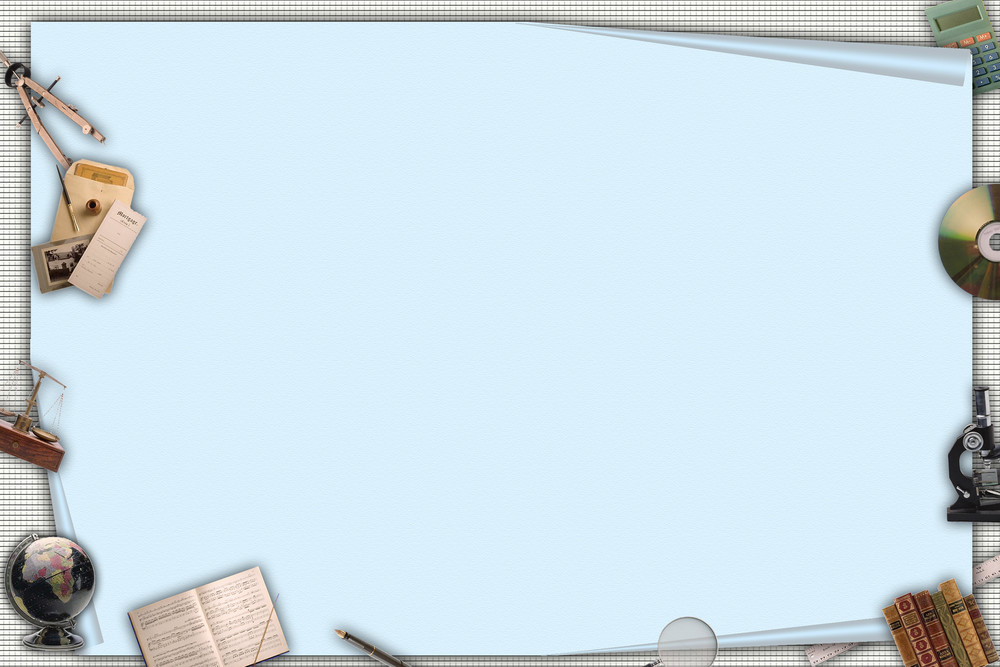 С целью изучения природной почвы и биогрунта, были  проведены опыты по исследованию некоторых их физических и химических  свойств.

                Образцы природной почвы были взяты в с.Красноармейское 
               Красноперекопского района Республики Крым  (образец 1). 

               Образцы готового биогрунта Кубанский «ЭКОСС-Универсальный»
               куплены в магазине (образец 2).
.
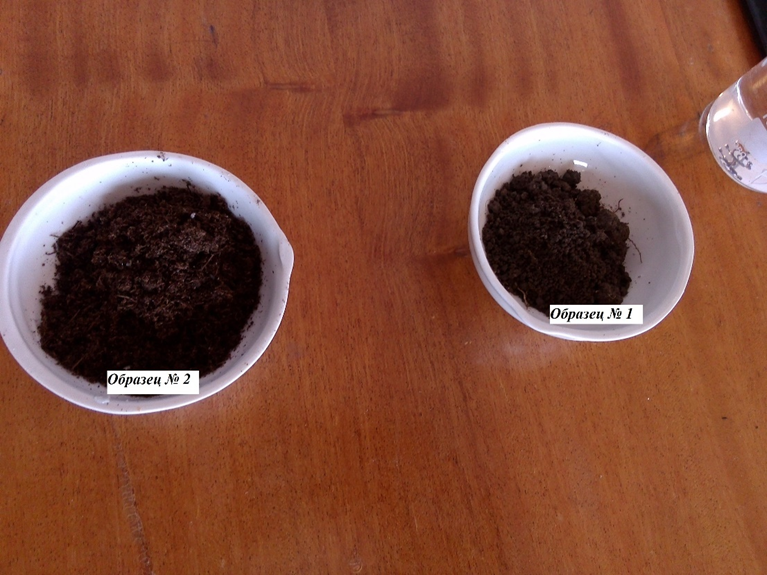 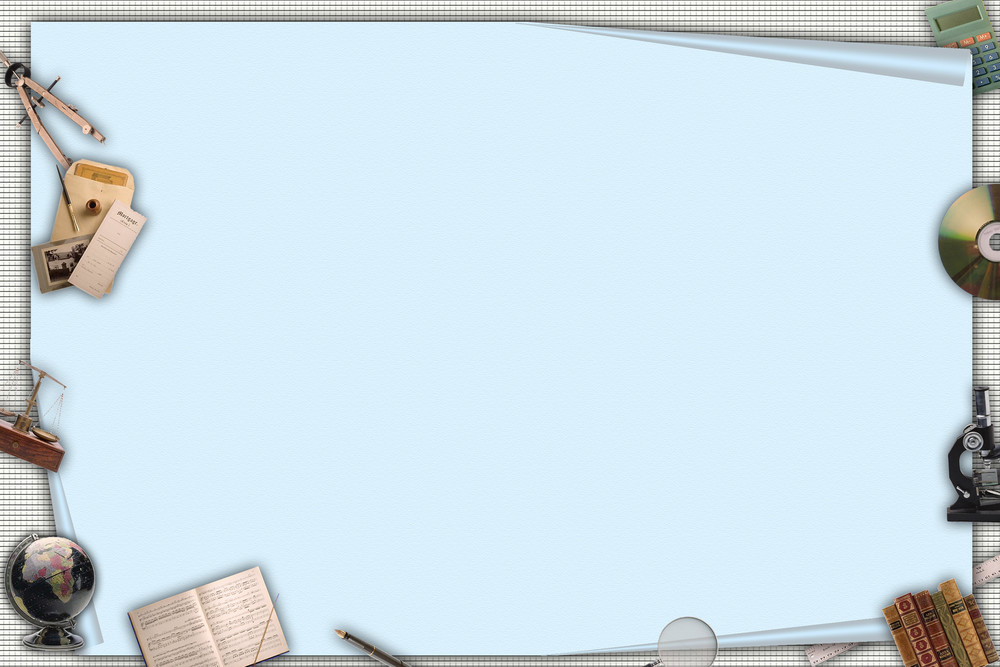 Опыт № 1
 
Тема: «Определение наличия воздуха в почве и биогрунте».
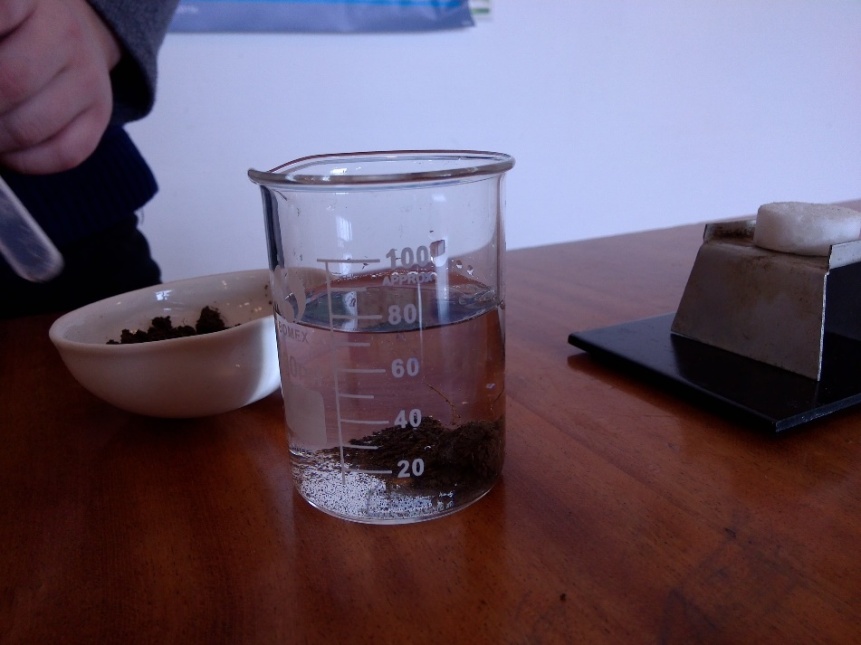 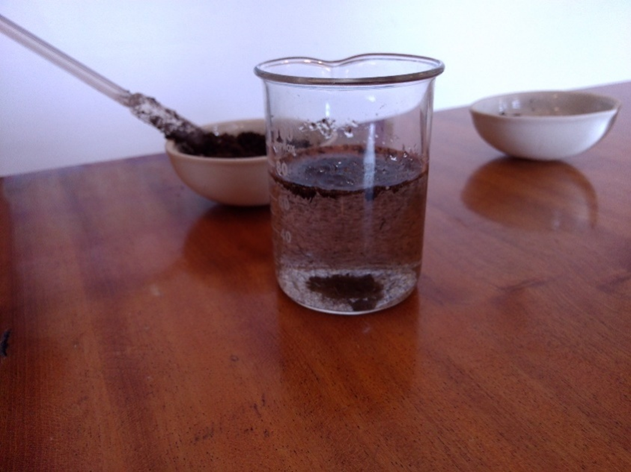 .
Вывод: почва и биогрунт содержат  воздух в достаточном для растений количестве.  Биогрунт содержит воздуха больше.
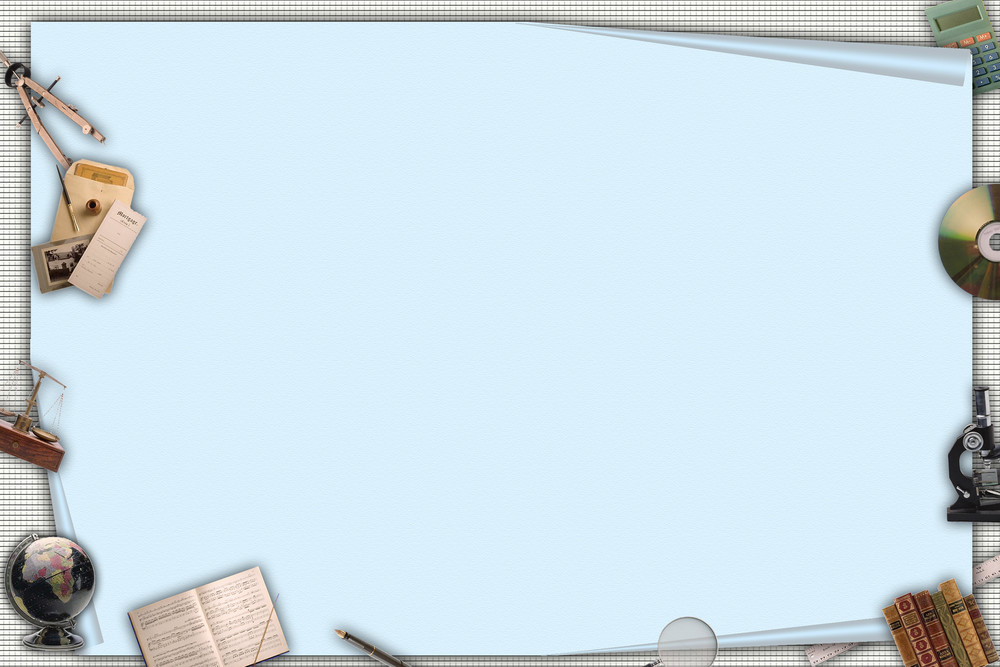 Опыт № 2
Тема: «Определение наличия воды в почве и биогрунте».
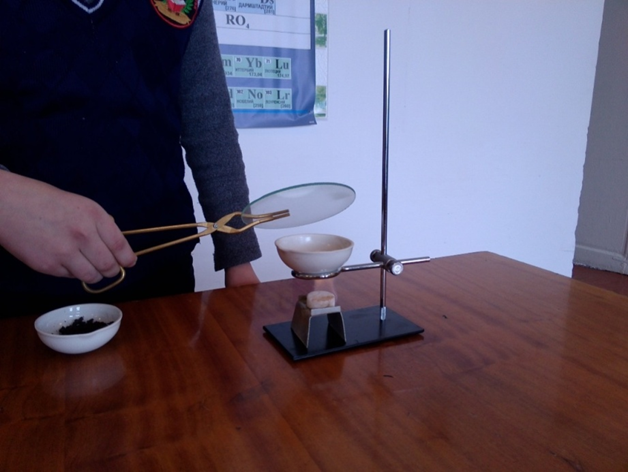 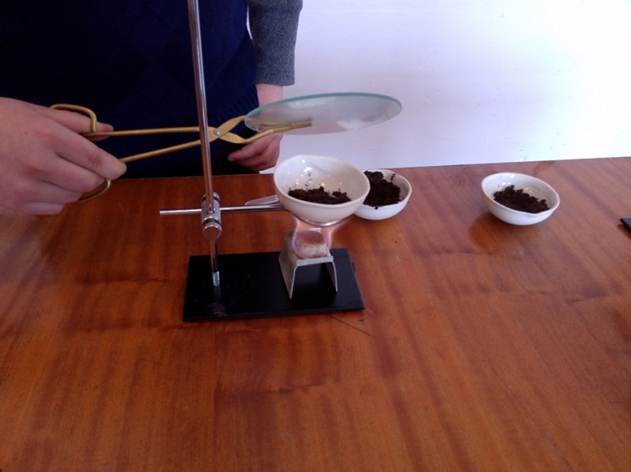 .
Вывод: почва и биогрунт содержат  воду. Биогрунт содержит влаги  больше, в достаточном для растений количестве. Почва нуждается в дополнительном увлажнении
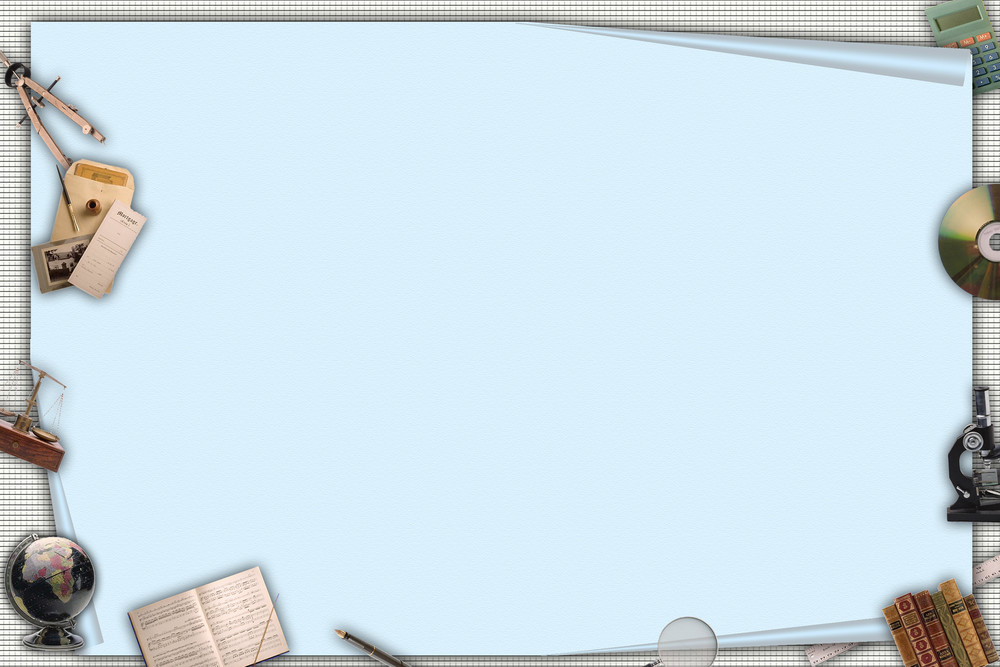 Опыт № 3

Тема: «Определение наличия гумуса в почве и биогрунте».
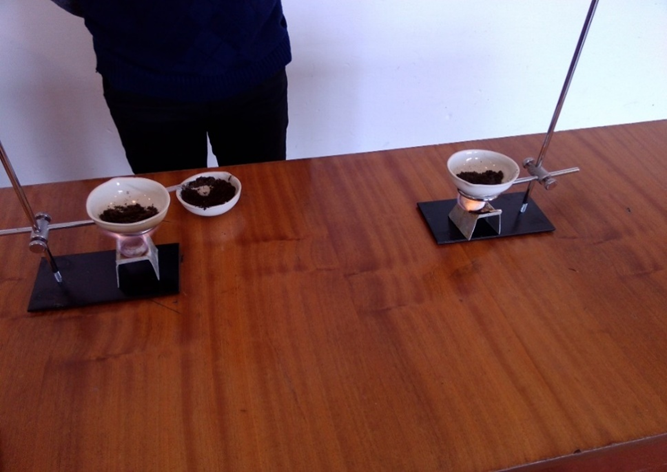 .
Вывод: Почва и биогрунт содержат гумус. Биогрунт содержит гумуса больше. Почва нуждается во внесении органических удобрений.
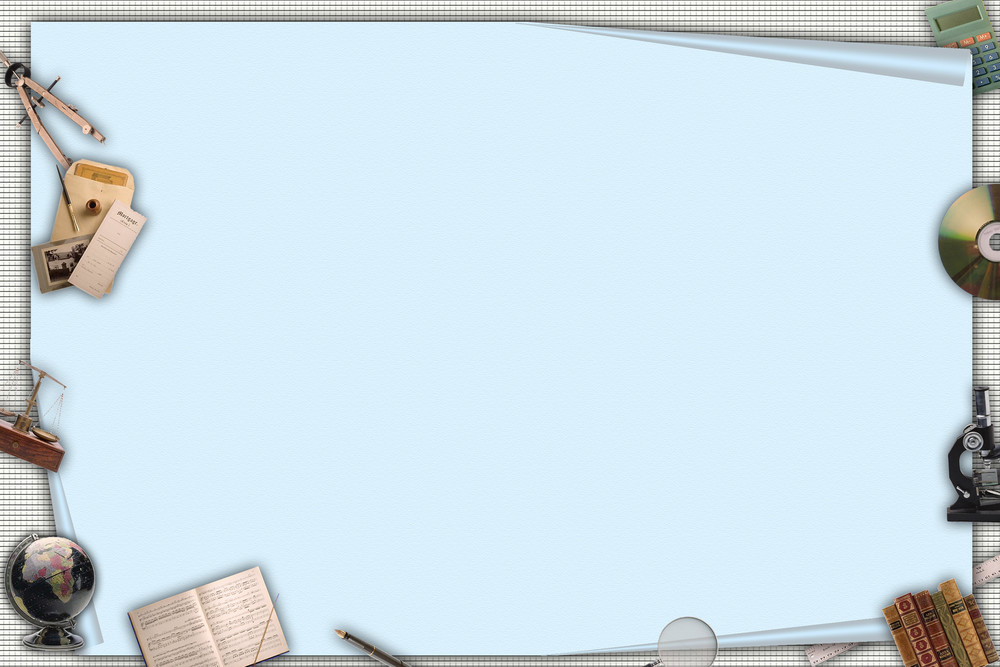 Опыт №4

Тема: «Определение состава почвы и биогрунта».
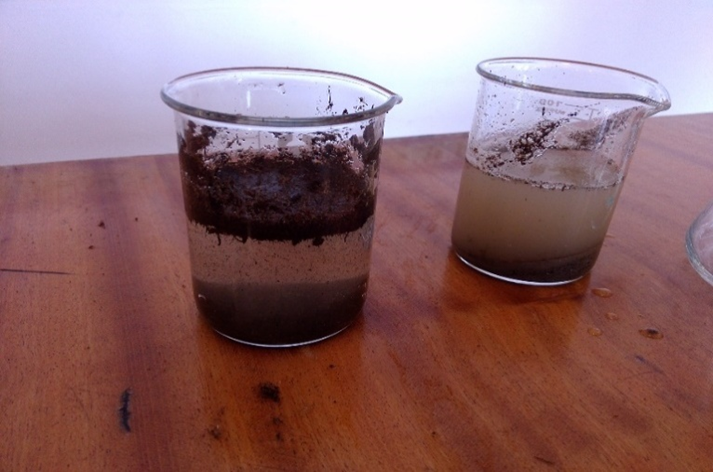 .
Вывод: Почва и биогрунт имеют разный механический состав. Почва содержит песок и глину, биогрунт в основном только торф и небольшое количество песка.
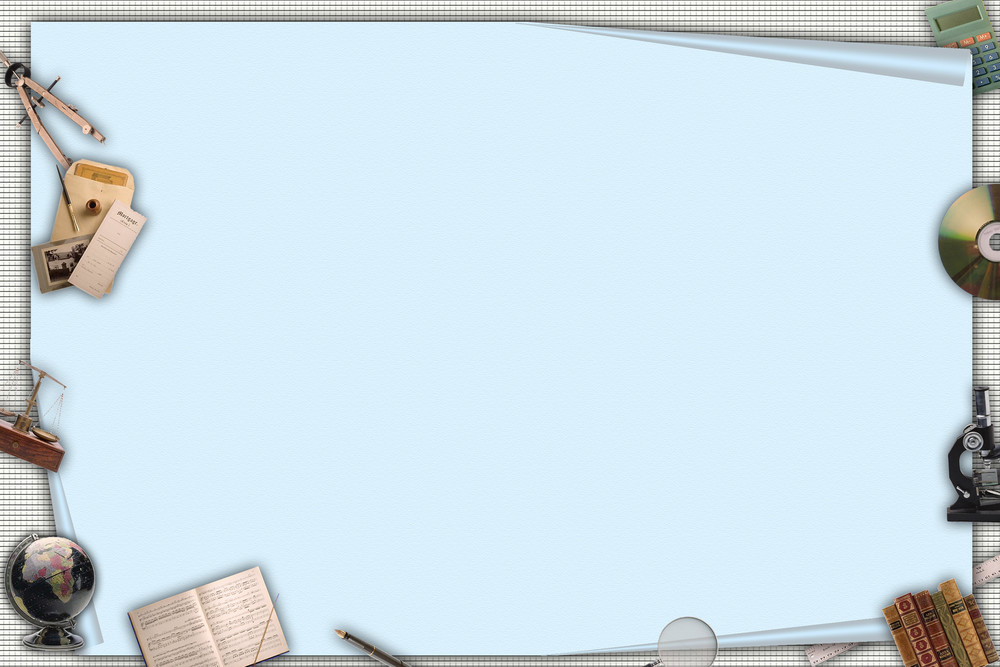 Опыт №5

Тема:«Определение наличия минеральных  солей в почве и биогрунте».
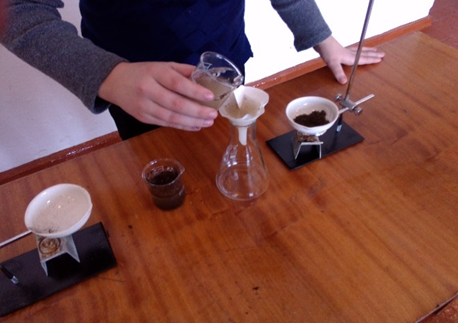 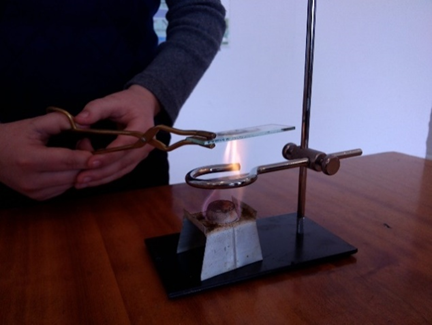 .
Вывод: почва и биогрунт содержат минеральные соли, растворенные в воде. Почва характеризуется большей соленостью, что подходит не всем растениям.
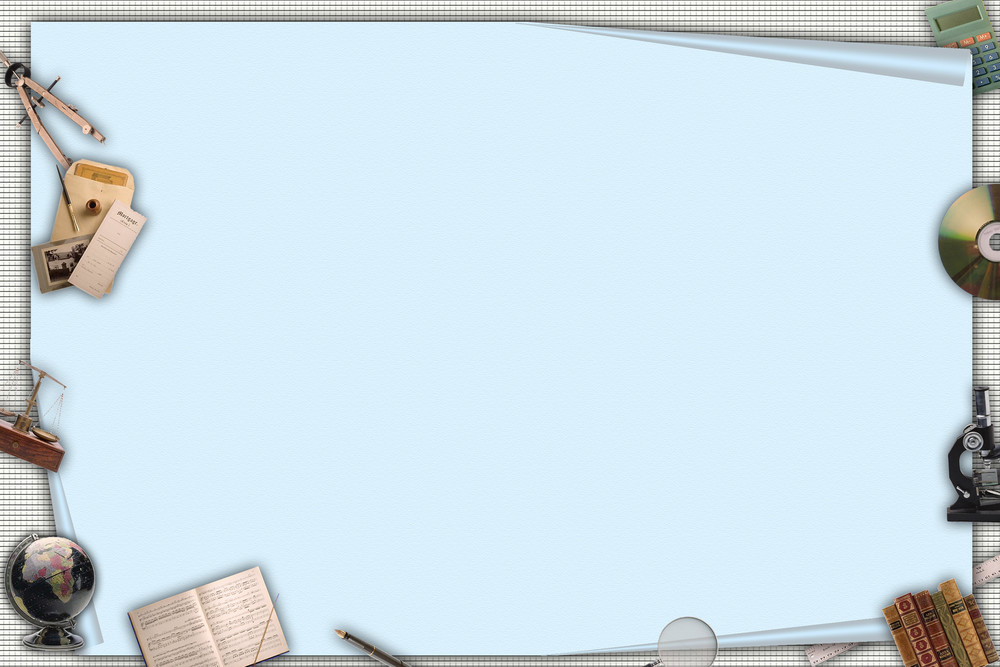 Опыт №6

Тема: «Определение наличия в почве и биогрунте карбонатов».
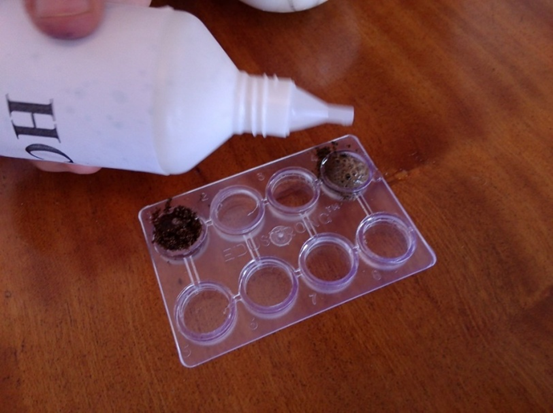 СаСО3 +2НСl = CаСl2 +СО2↑+ Н2О
Вывод: природная почва содержит значительное количество карбонатов, а биогрунт соли других кислот.
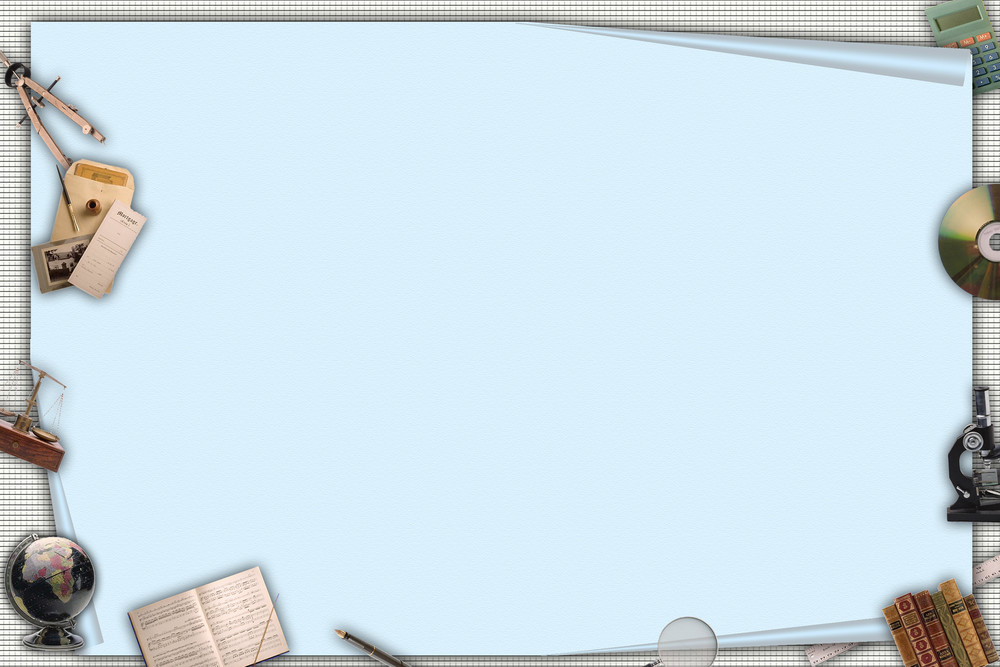 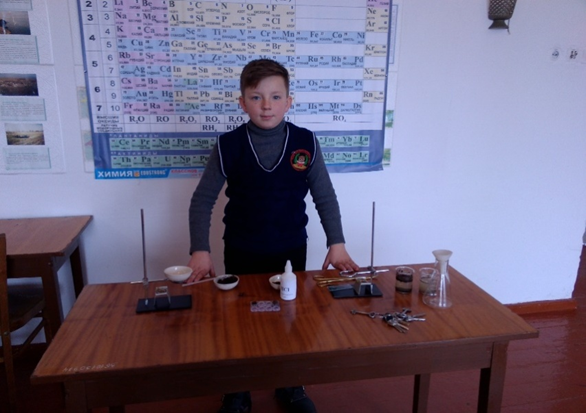 Изучив свойства природной почвы и биогрунта, я рекомендую своим родителям и в дальнейшем использовать биогрунт при выращивании рассады, комнатных растений, для подкормки сельхозкультур.
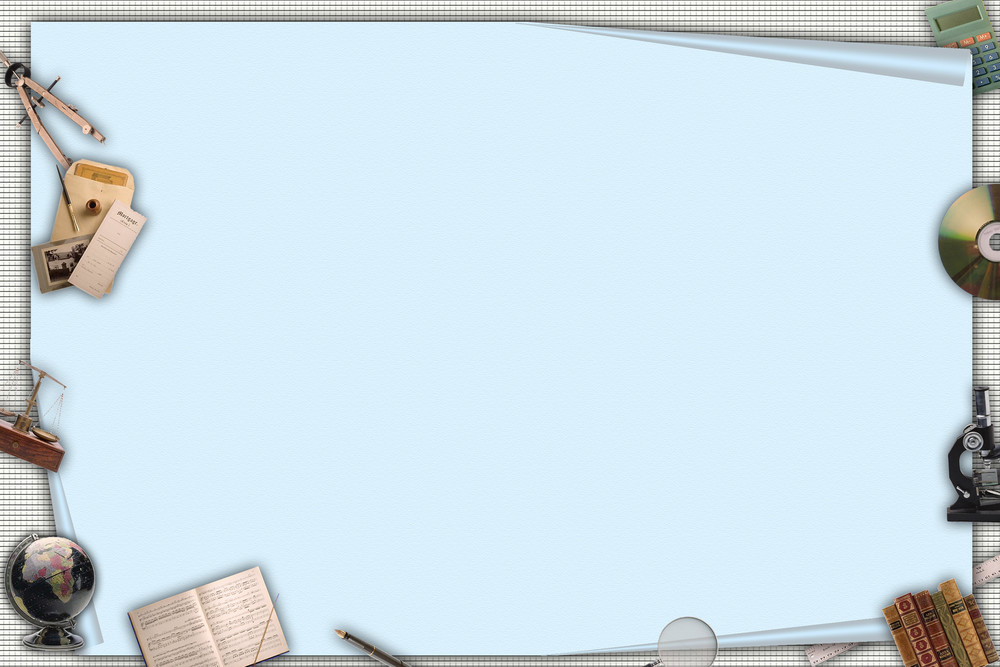 СПАСИБО 
ЗА 
ВНИМАНИЕ!